Ассирія
1.Освоение железа.
Ассирийские инструменты
В 10 веке до н.э.ремеслен-ники стали широко ис-пользовать железо.
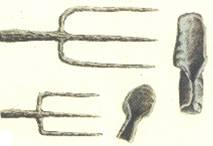 Египетские инструменты.
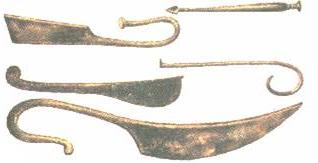 2.Ассирийское войско.
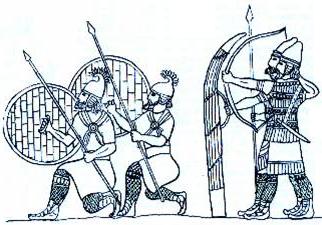 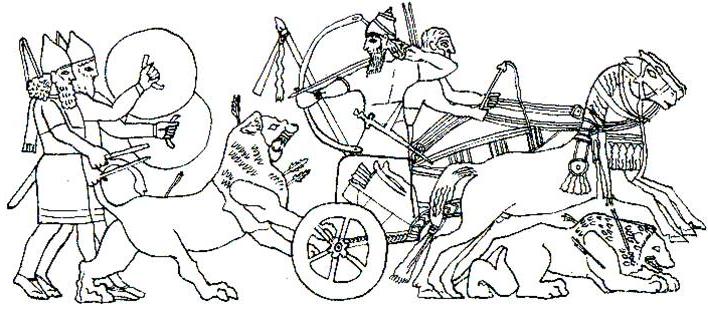 2.Ассирийское войско.
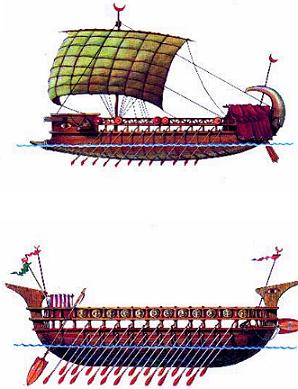 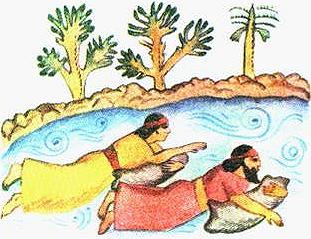 Ассирийцы усовершенствовали флот и научились долгое время проводить под водой при помощи кожаных бурдюков.
3.Завоевания ассирийских царей.
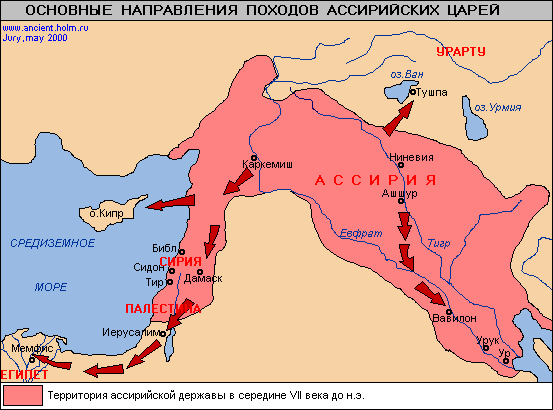